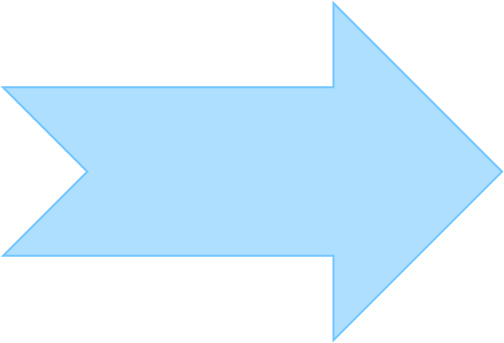 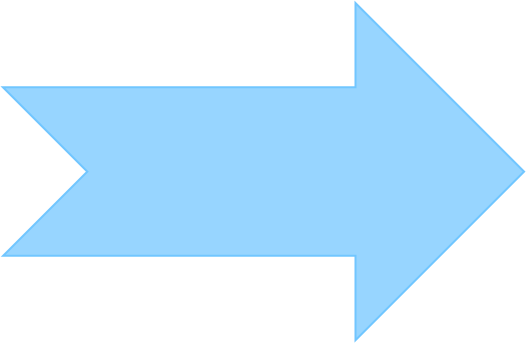 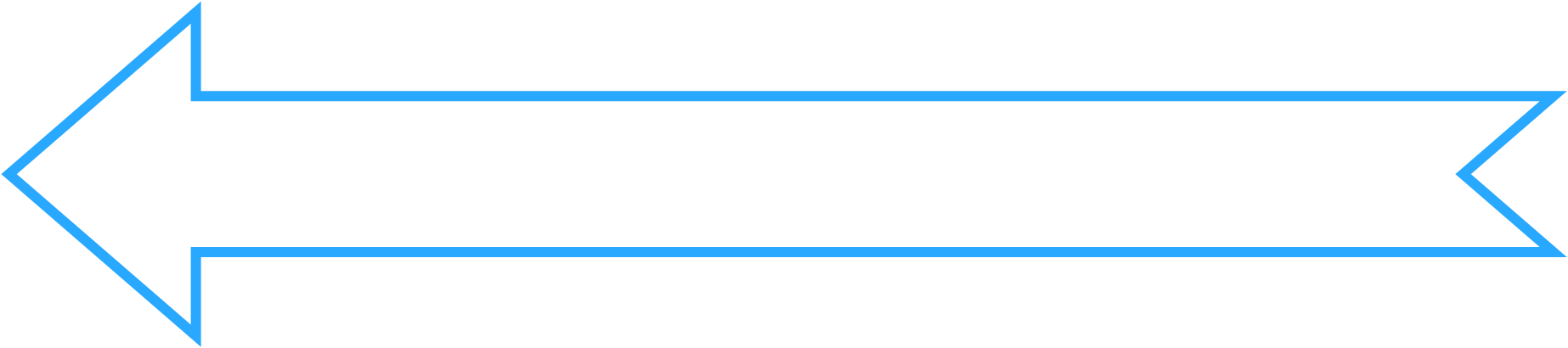 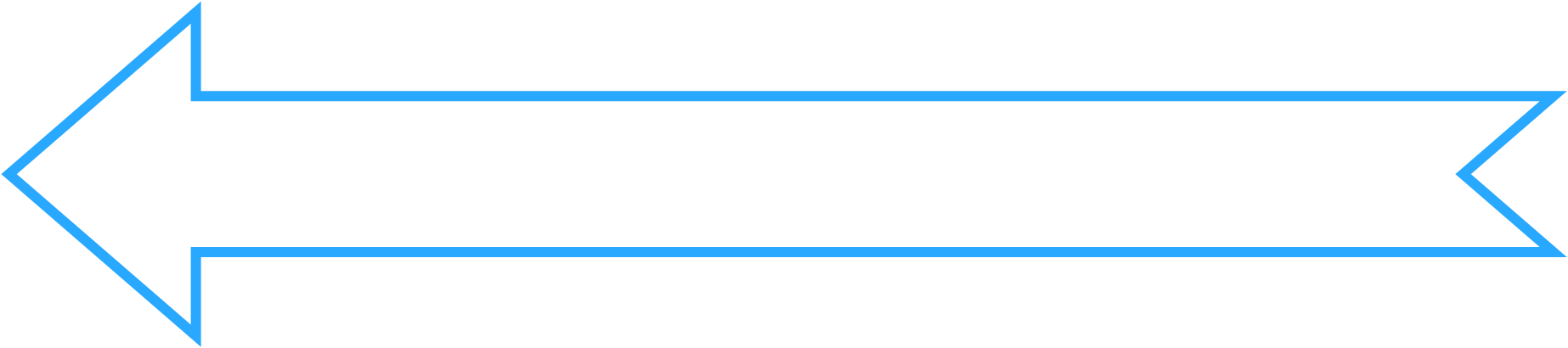 Bài
11
Nói và nghe
NGÔI TRƯỜNG CỦA EM
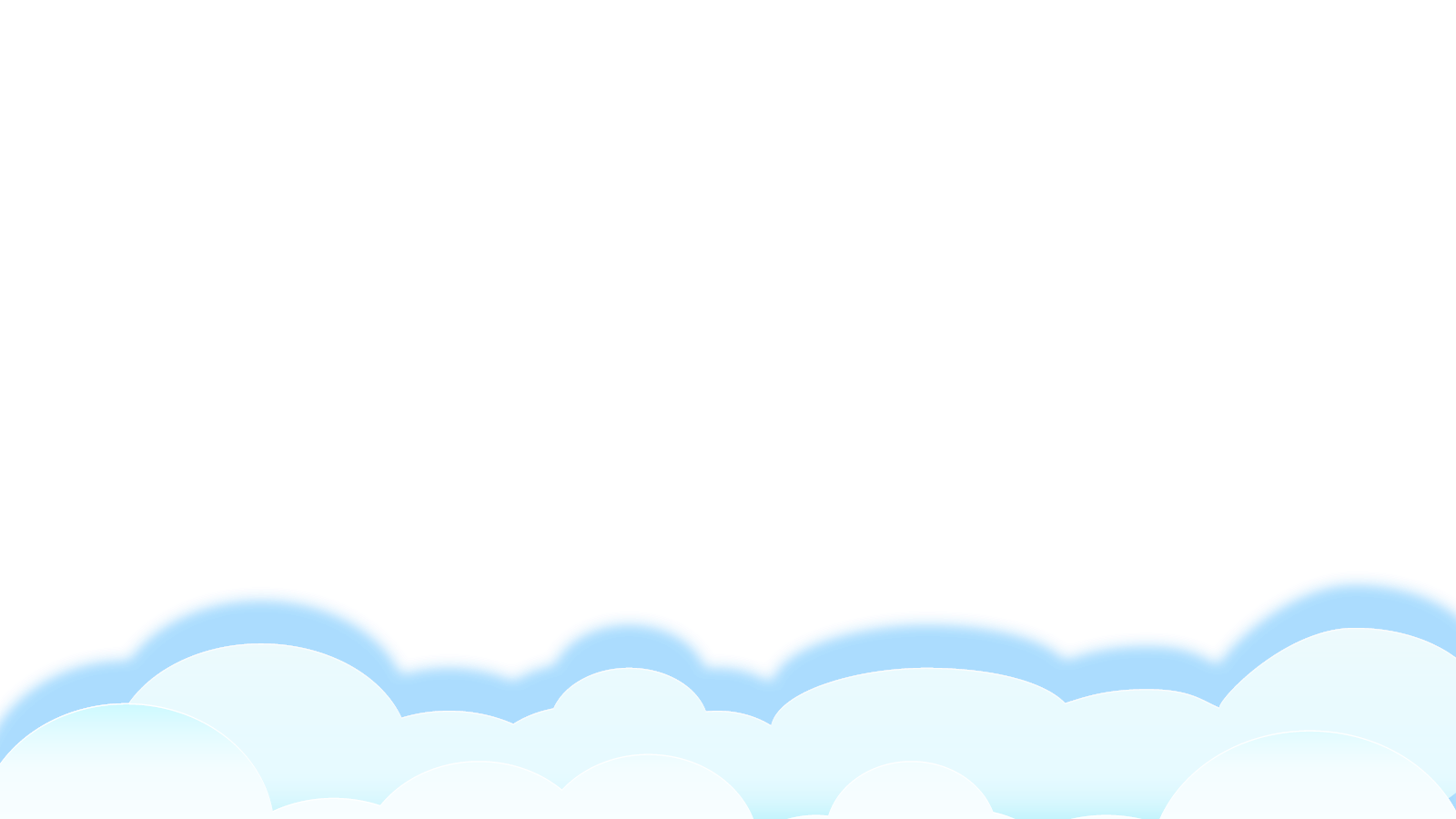 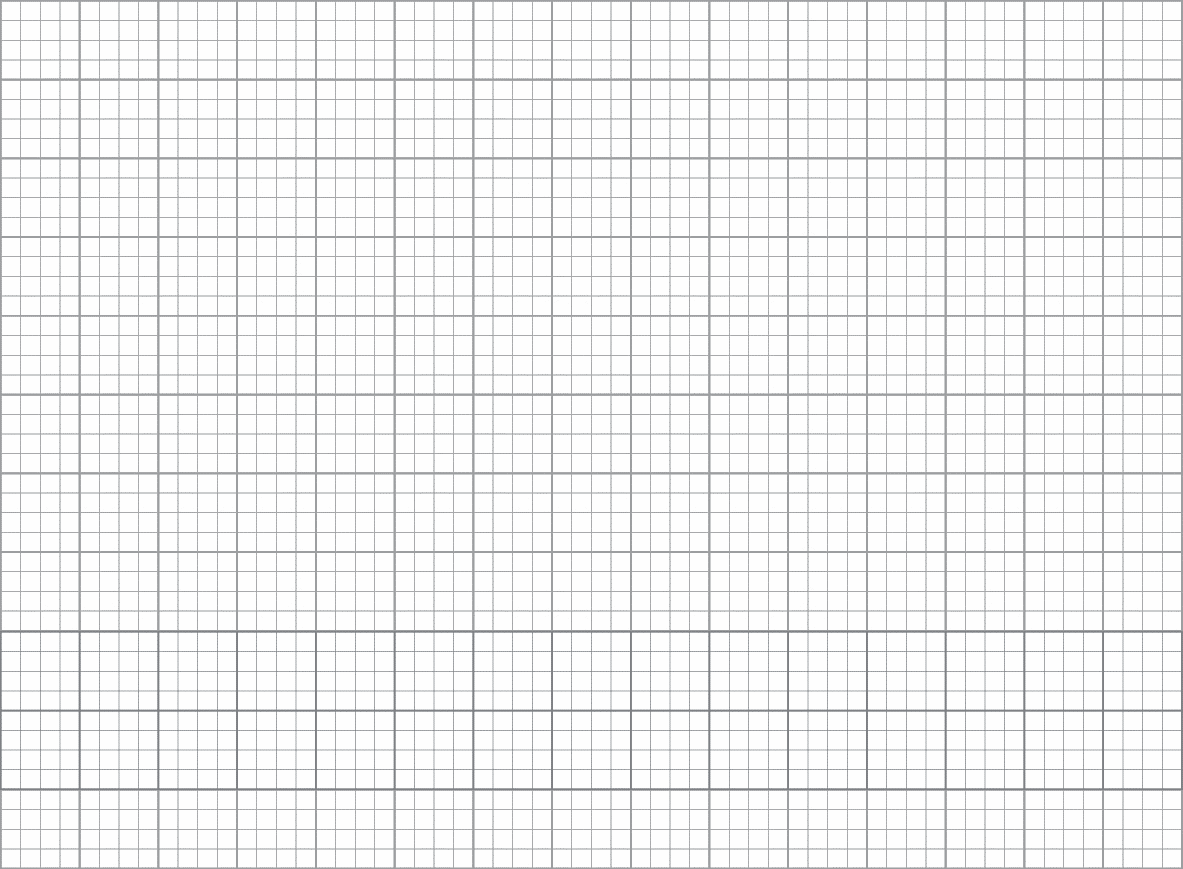 Thứ Ba ngày 12 Ǉháng 10 năm 2021
NĀ và ngΒ;
Ngċ trưŊg của em
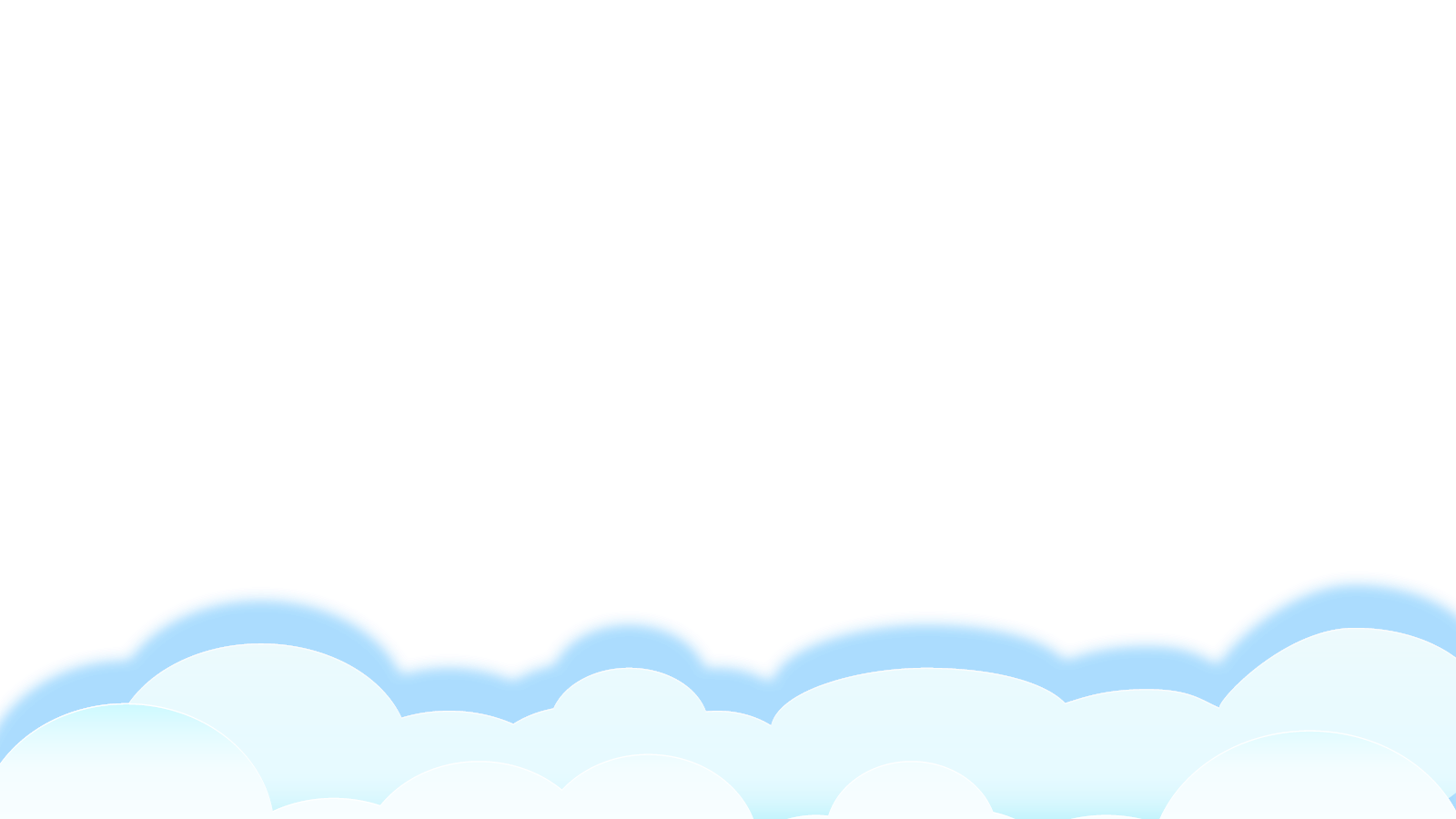 1. Nói những điều em thích về trường của em.
? Hai bạn nhỏ đang nói chuyện với nhau về chủ đề gì?
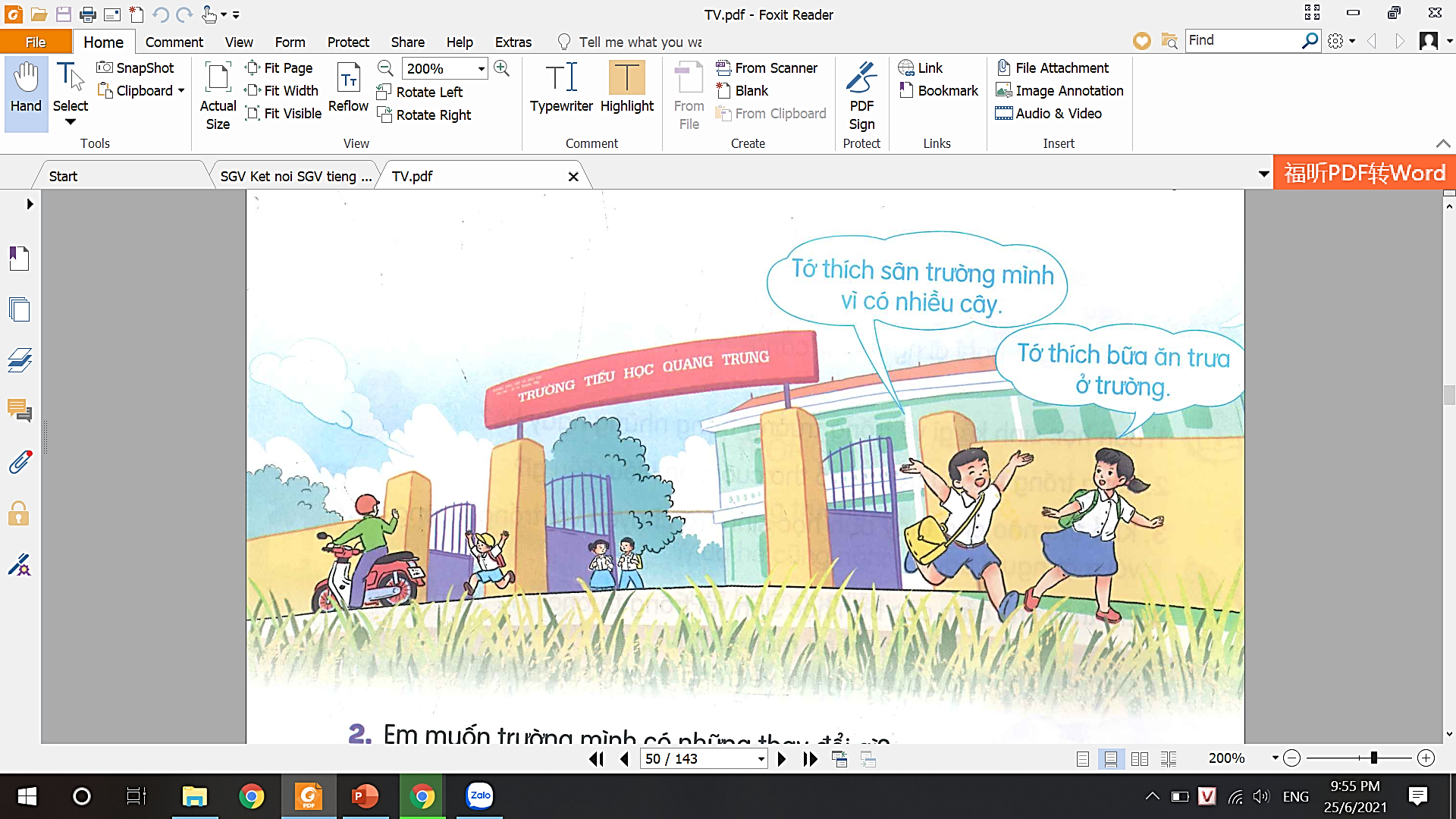 ? Các bạn thích ngôi trường của mình về điều gì?
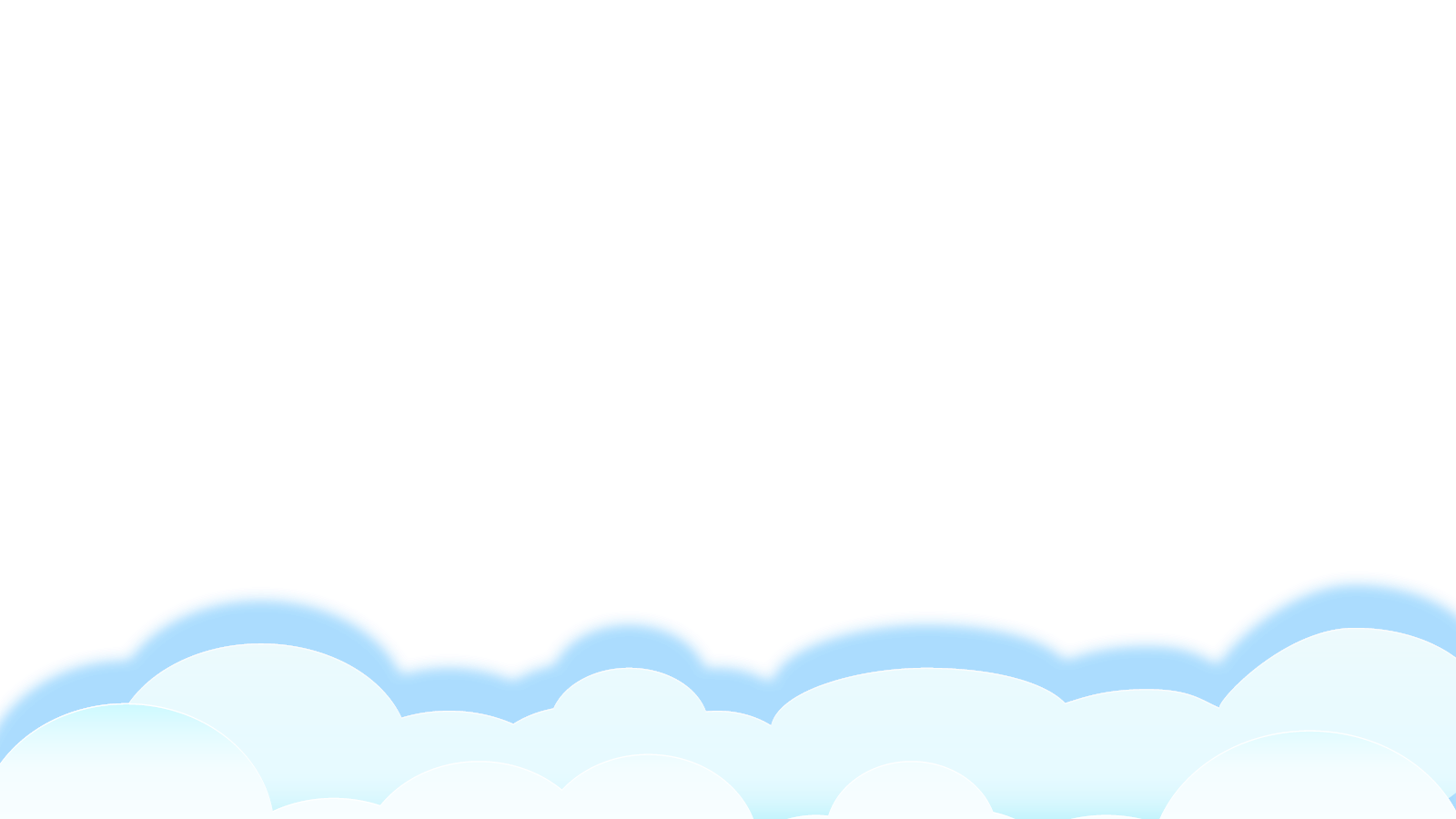 1. Nói những điều em thích về trường của em.
G: 
- Trường em tên là gì? Ở đâu?
- Điều gì khiến em cảm thấy yêu thích và muốn đến trường hàng ngày.
  + Địa điểm
	+ Các sự vật
		+ Các hoạt động trong trường.
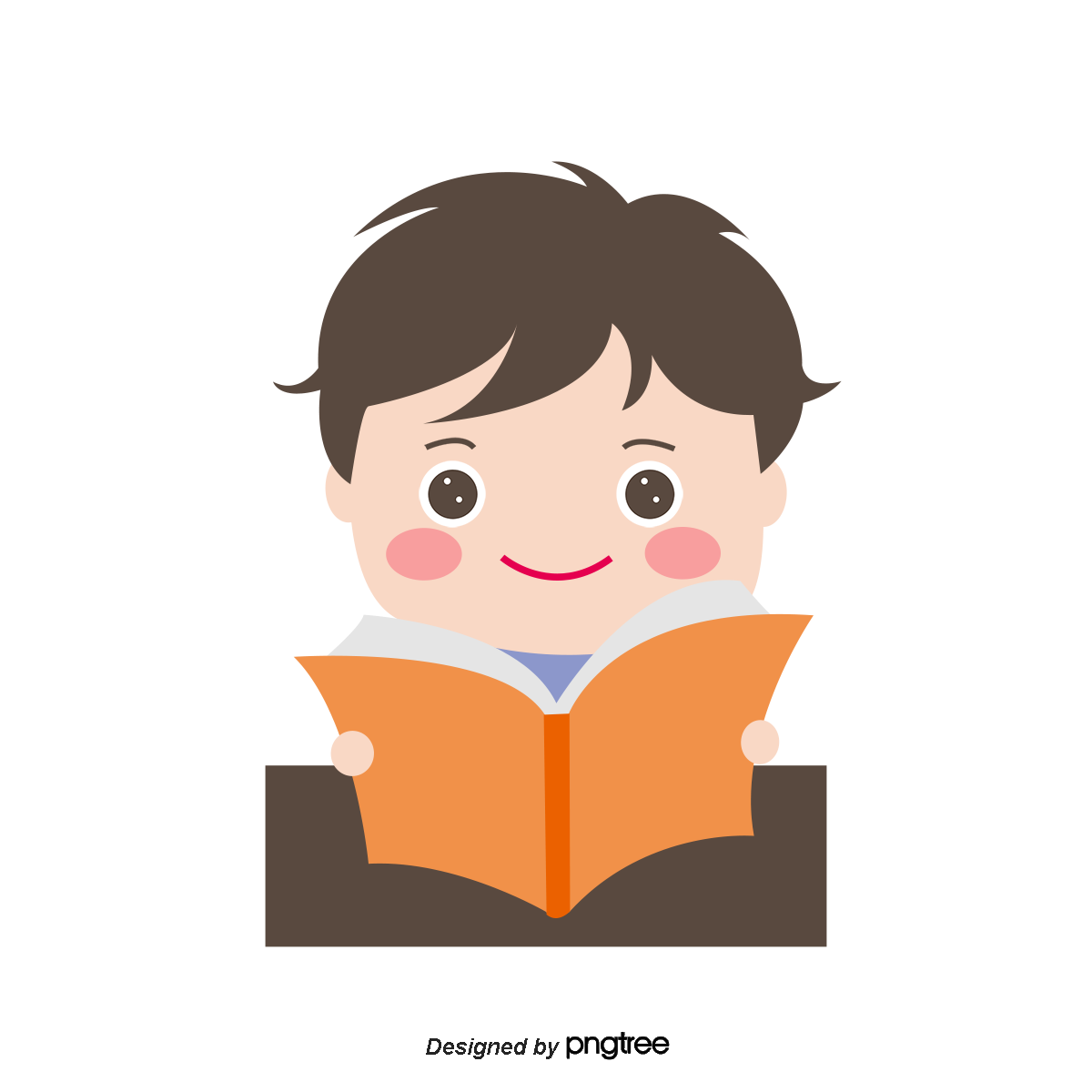 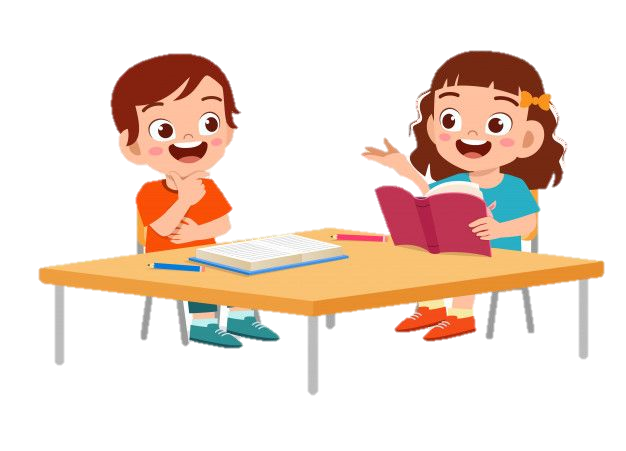 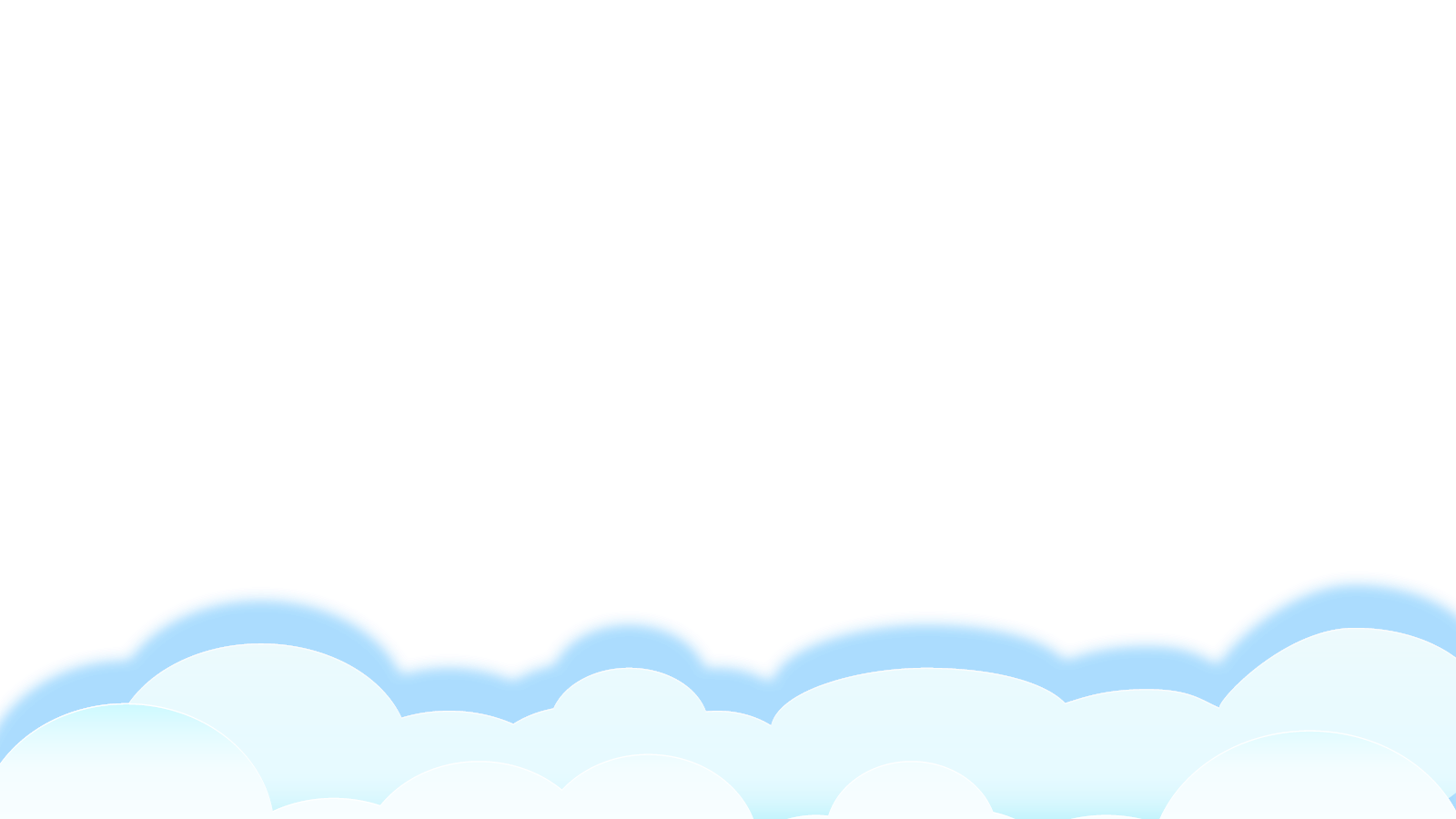 2. Em muốn trường mình có những thay đổi gì?
Ví dụ:
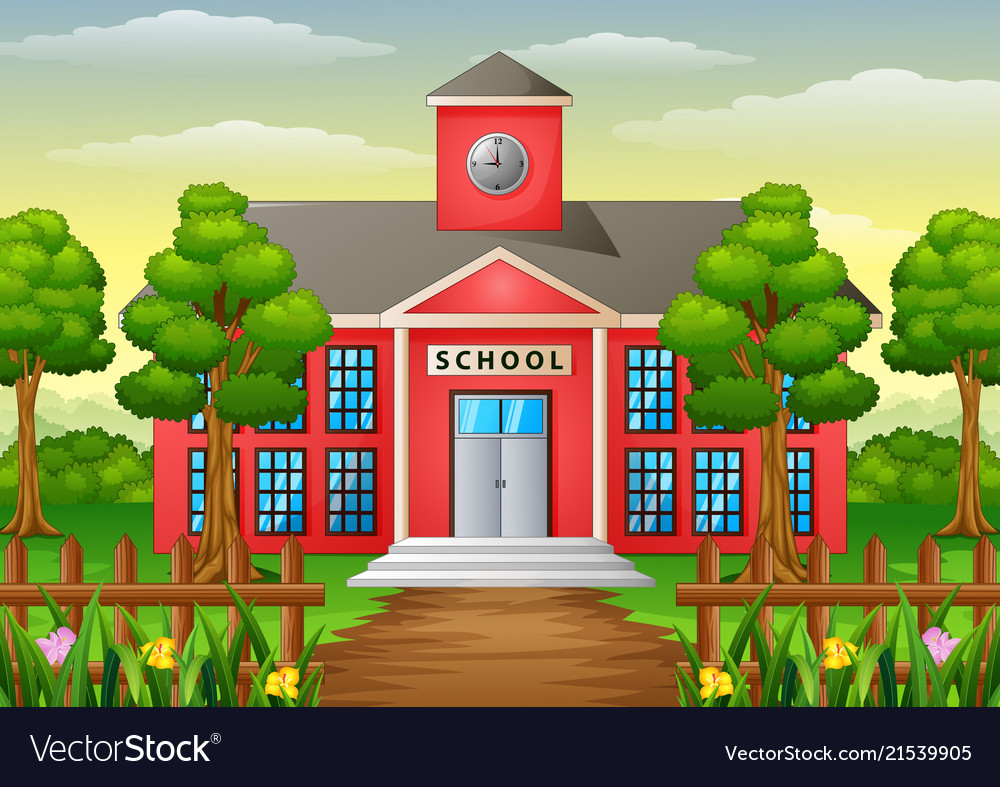 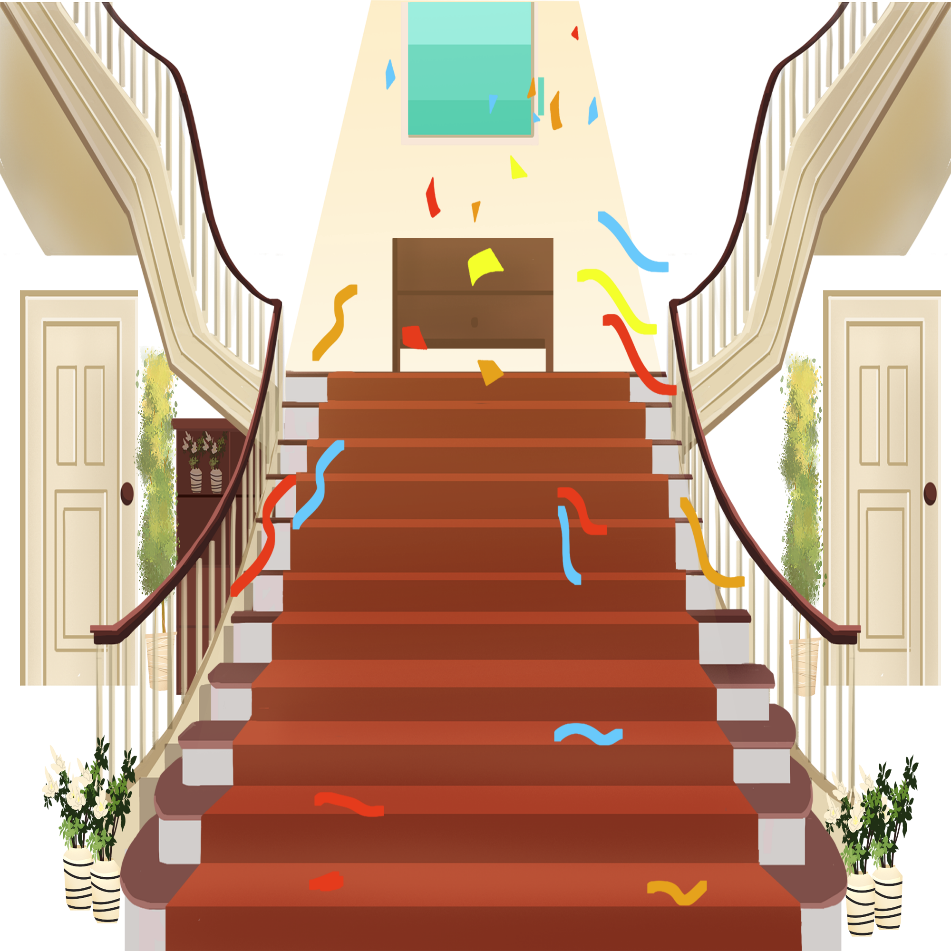 Cầu thang rộng hơn.
Trồng nhiều cây xanh hơn.
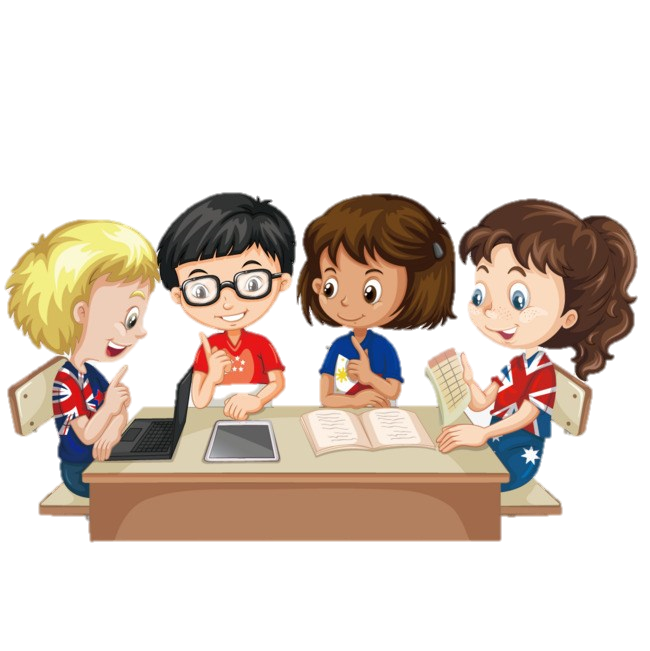 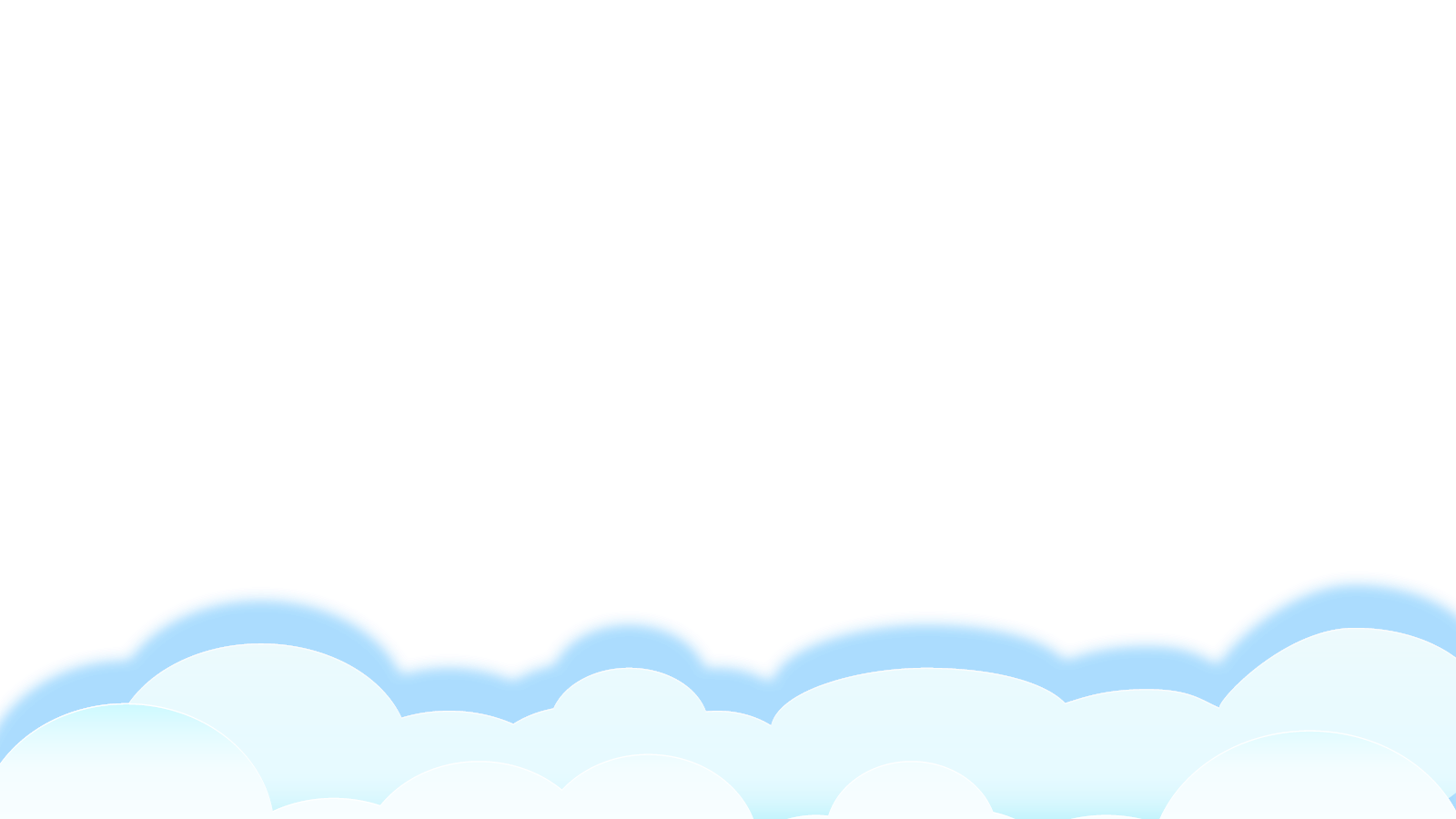 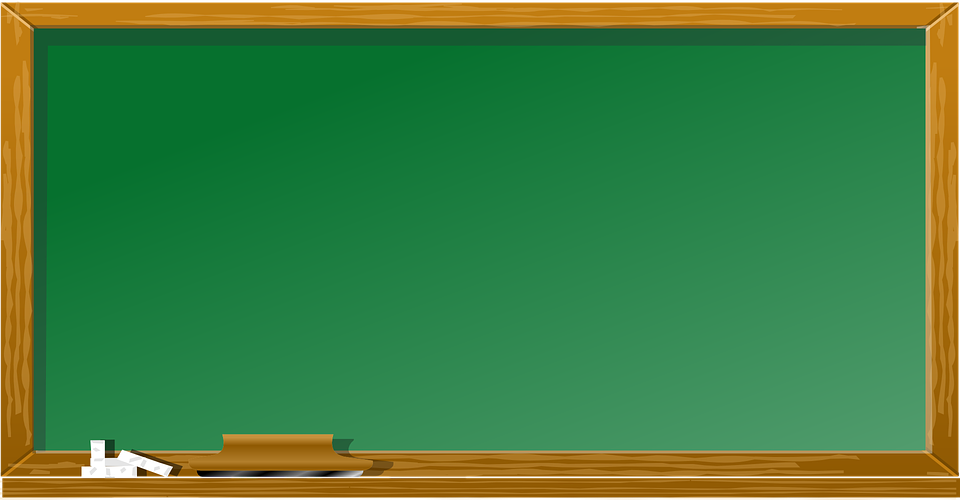 Chia sẻ
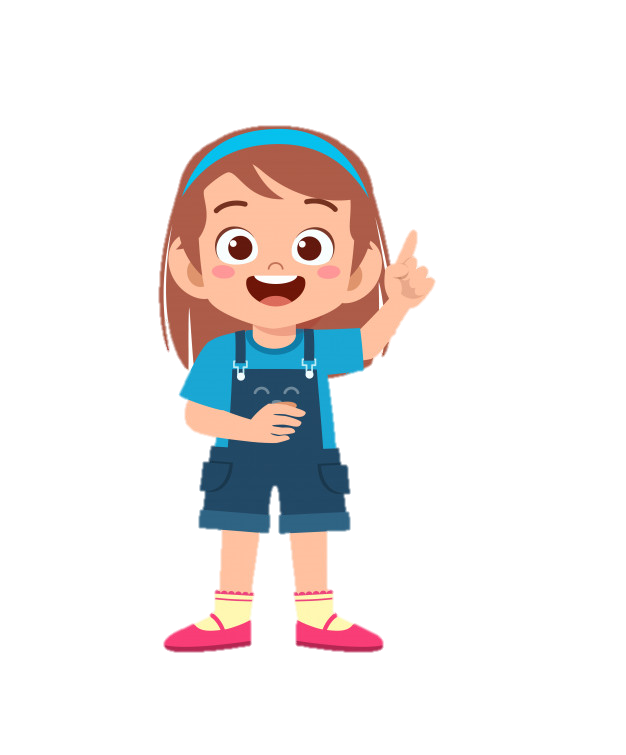 Vận dụng
Nói với người thân những điều em muốn trường mình thay đổi.
G: 	
	Kể cho người thân nghe về trường của mình.
	Nêu ý kiến về những điều mà mình cảm thấy cần thay đổi và lí do mình muốn thay đổi.
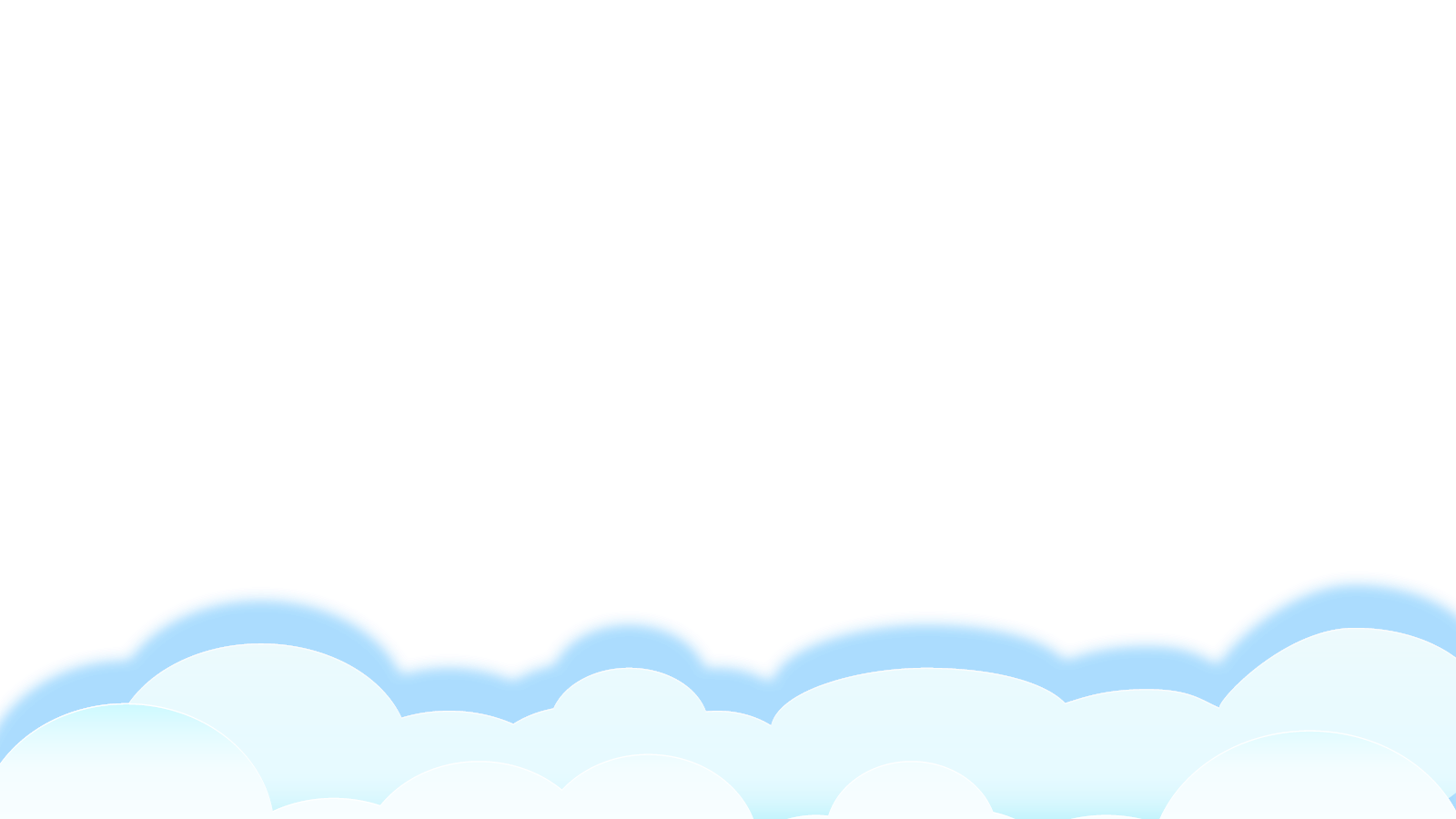 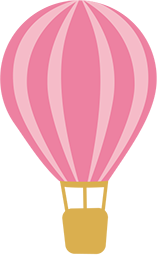 Củng cố - dặn dò
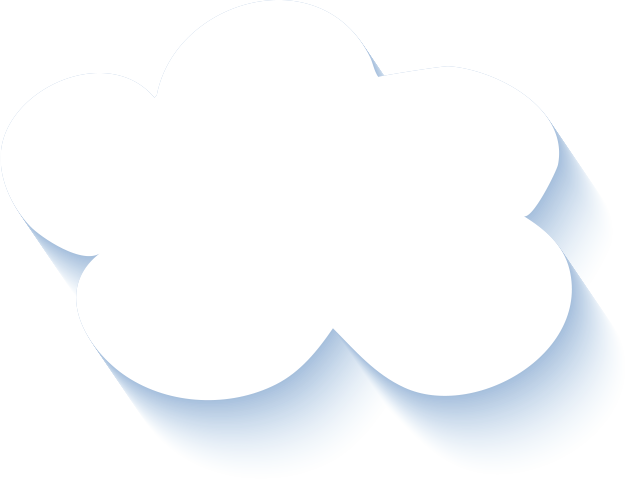 Nói về Ngôi trường của em với người thân, bạn bè.
Xem trước bài sau : 
	 Kể chuyện Bữa ăn trưa trang 57.
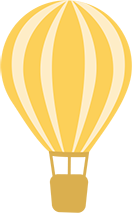 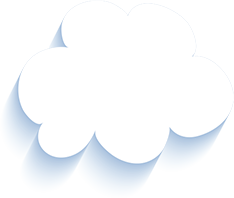 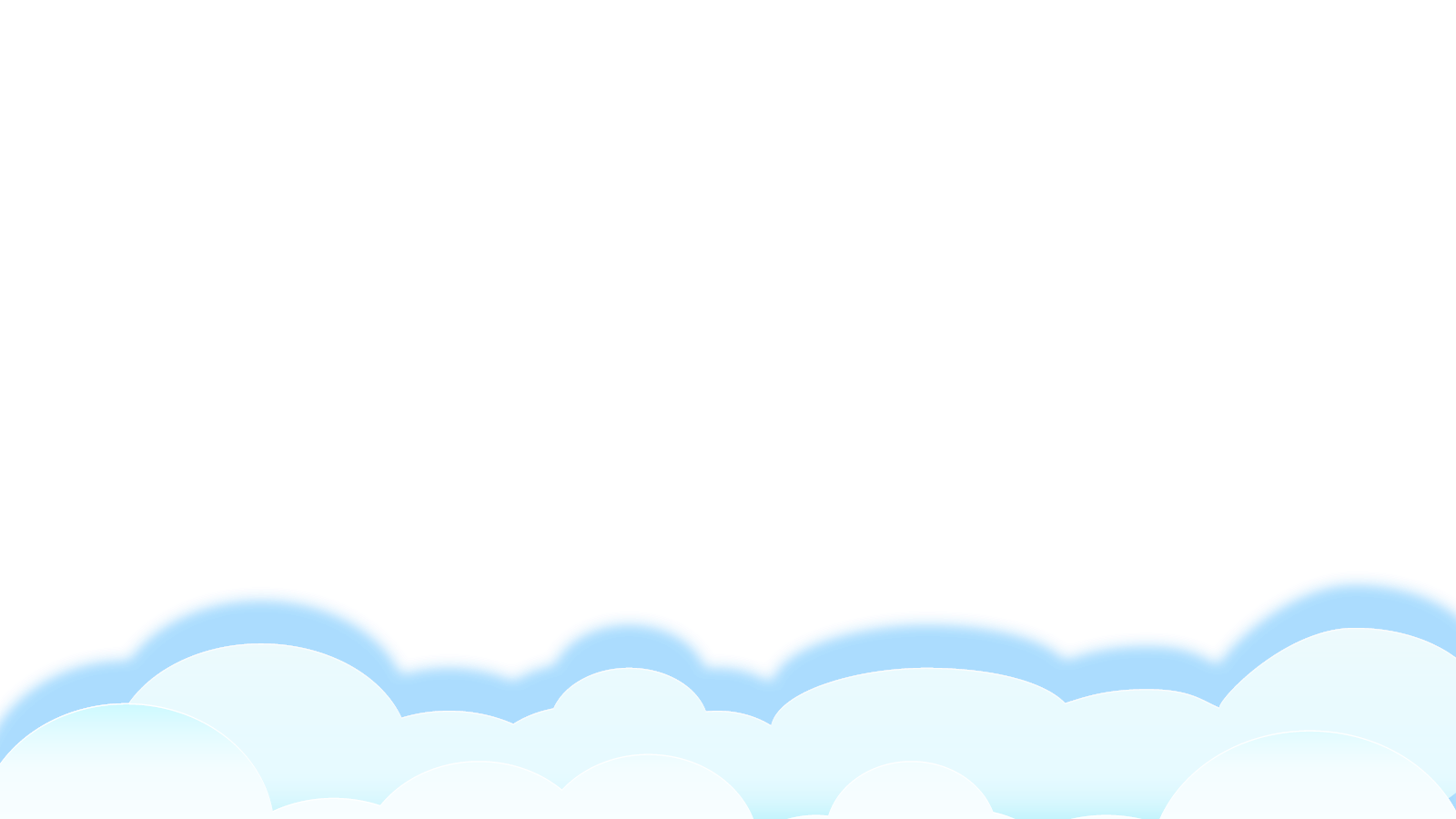 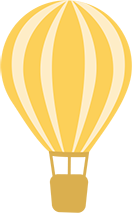 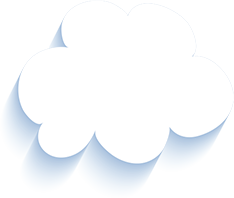 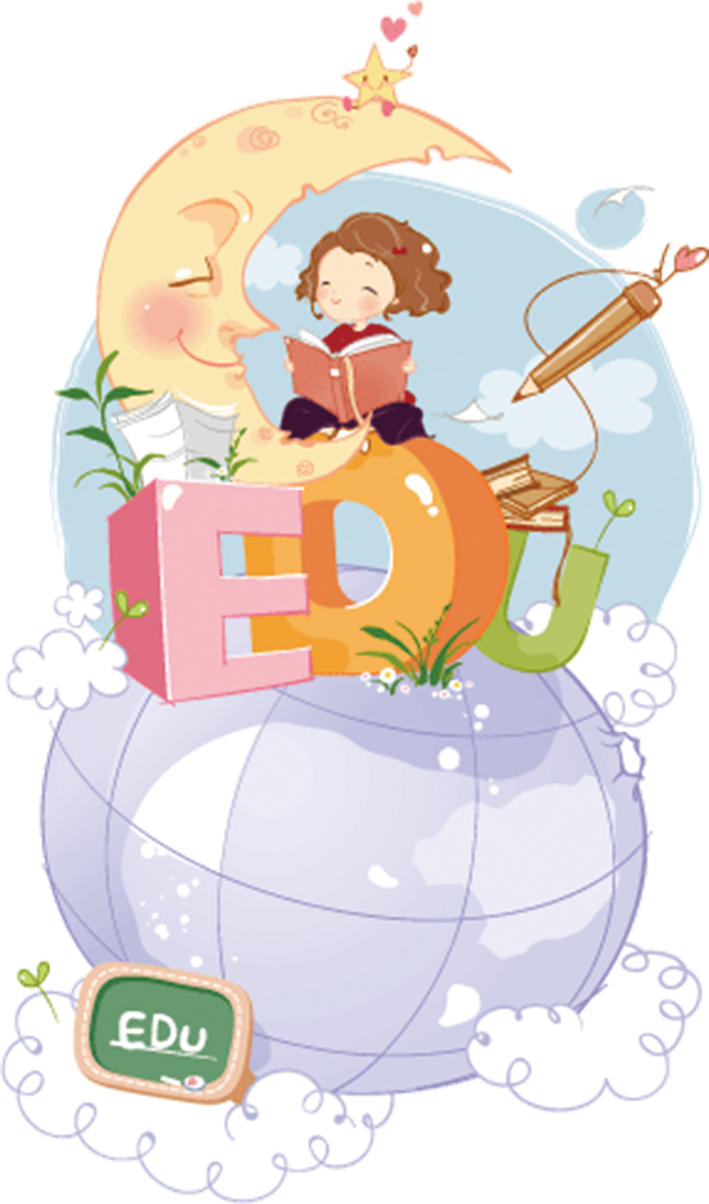 Tạm biệt và hẹn gặp lại 
các con vào những tiết học sau!
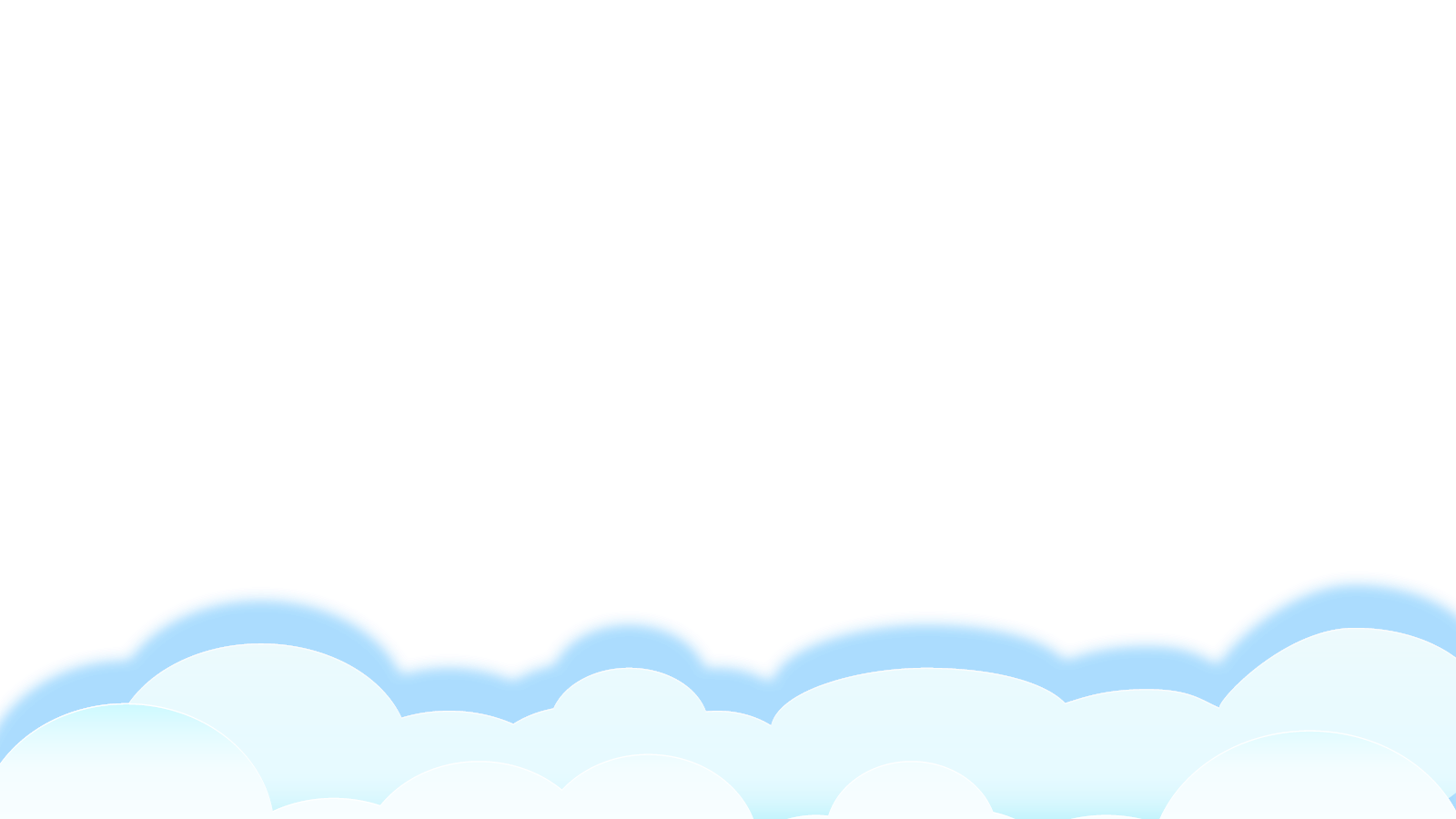